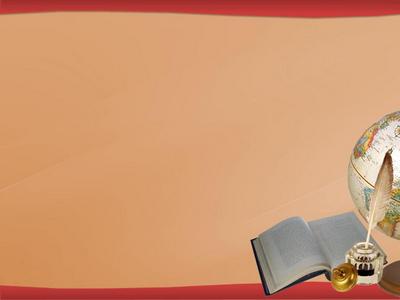 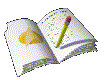 Мы любим уроки русского языка!
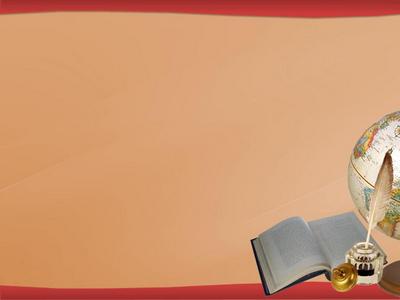 «Кто сам умеет знания добыть,
тому легче будет жить»
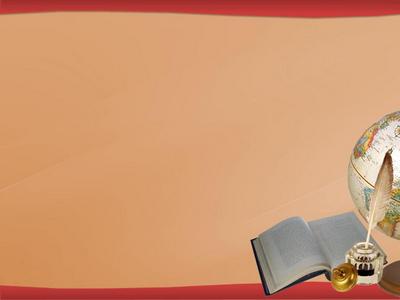 С . БАКА
ИНЖ . НЕР
Н . ЯБРЬ
ТР . МВАЙ
АР . МАТ
К . РАБЛЬ
СЕВ . Р
ИНТЕР . СНЫЙ
СТ . ЛИЦА
О
С
И
Н
Т
А
К
С
И
С
Е
О
А
О
О
Е
Е
О
О, Е, О, А, О, О, Е, Е, О
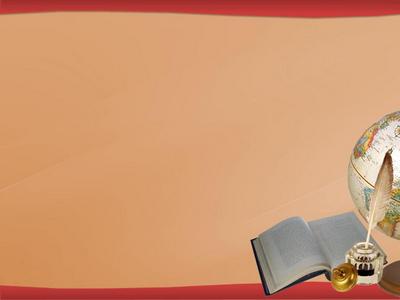 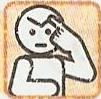 Вспоминаем то, что знаем
По какому признаку предложения бывают:
По цели высказывания
повествовательные
вопросительные
побудительные
По интонации
восклицательные
невосклицательные
По наличию второстепенных членов
распространённые
нераспространённые
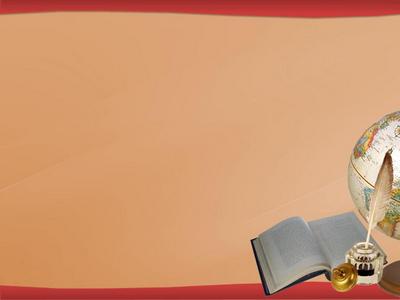 З_л_не_т ле_ и раду_т л_сных 
ж_телей.
З_л_не_т ле_, и вес_ло п_ют
 птиц_.
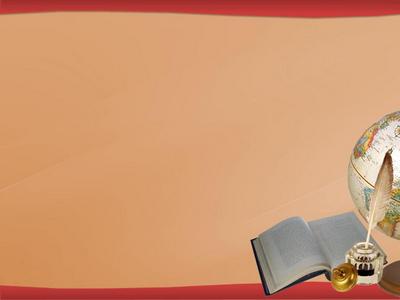 Зеленеет лес и радует лесных 
жителей.
Зеленеет лес, и весело поют
 птицы.
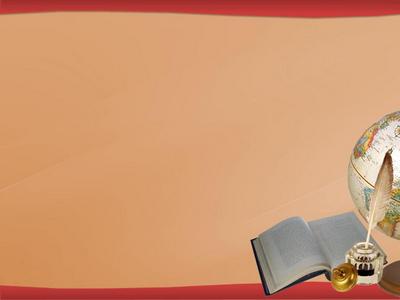 Тема: «Простое и сложное предложение»
Цели:
2.Учиться различать …и…
1.Познакомиться с … и …
3.Учиться ставить …
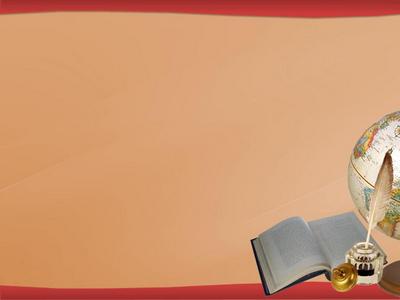 Зеленеет лес и радует лесных 
жителей.
,
Зеленеет лес  и весело поют
 птицы.
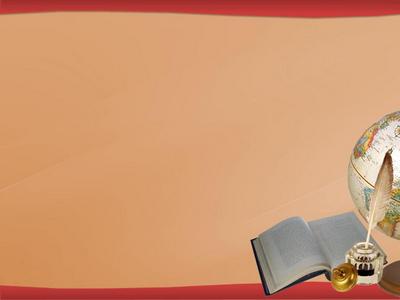 Тема: «Простое и сложное предложение»
Цели:
2.Учиться различать …и…
1.Познакомиться с … и …
3.Учиться ставить …
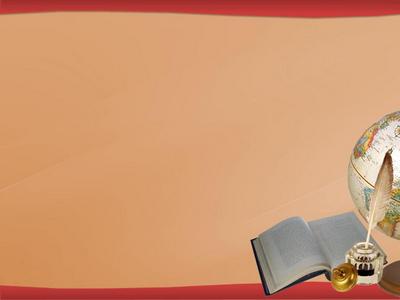 Проснулась тундра  появились 
первые цветы  деловито зажужжал
шмель.
,
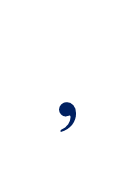 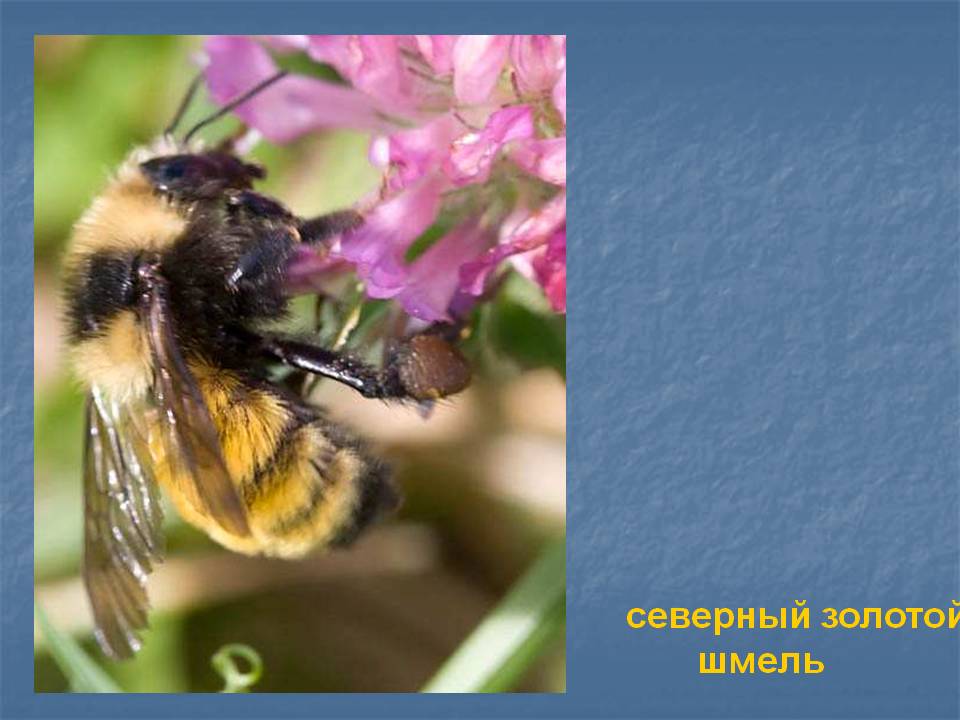 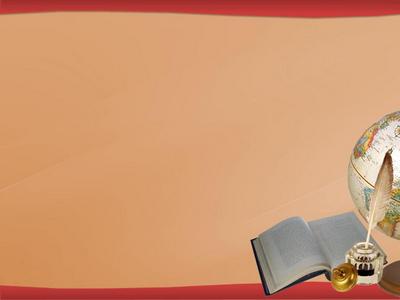 Алгоритм
1)Прочитать предложение.
2)Найти грамматическую основу.
3)Определить, простое или сложное предложение.
4)Если сложное, поставить знаки
 препинания.
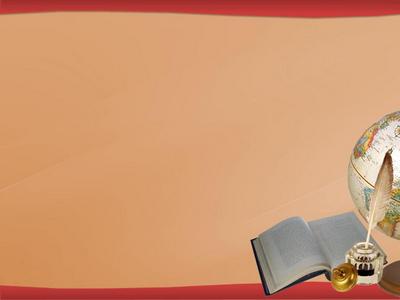 Тема: «Простое и сложное предложение»
Цели:
2.Учиться различать …и…
1.Познакомиться с … и …
3.Учиться ставить …
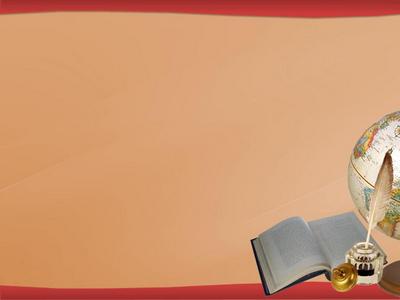 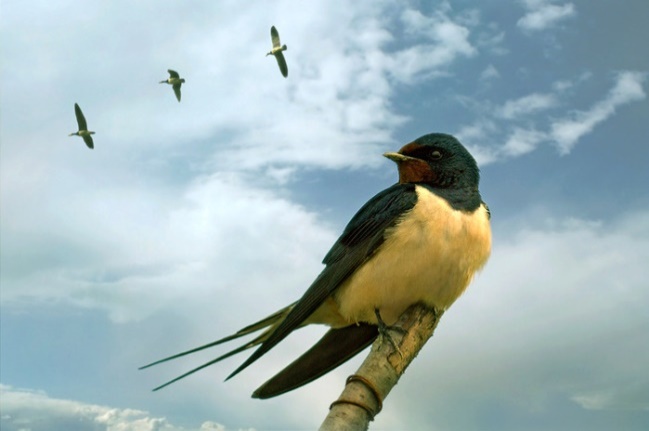 Весёлым треском трещит затопленная печь.

Травка зеленеет, солнышко блестит, ласточка с 
весною в сени к нам летит.

Наступили весенние дни, и по небу поплыли 
лёгкие облака.

Весной звучит соловьиная трель.
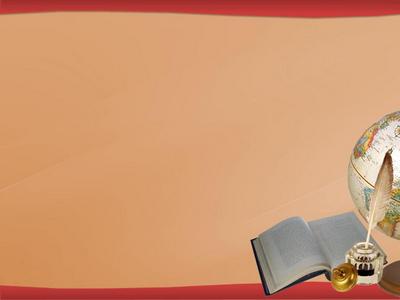 «Найди пару»
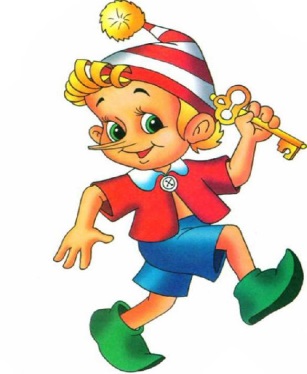 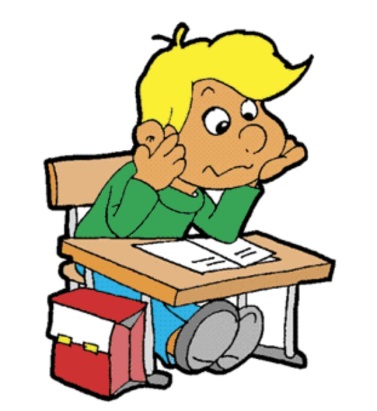 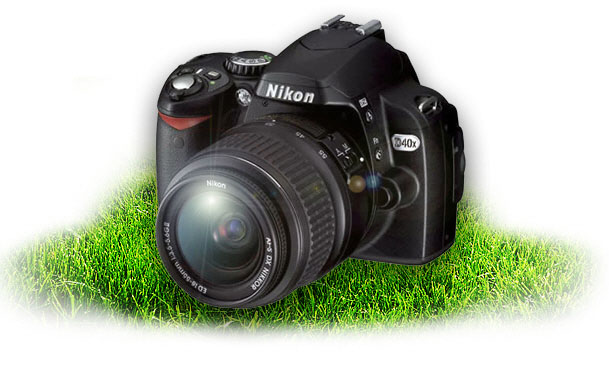 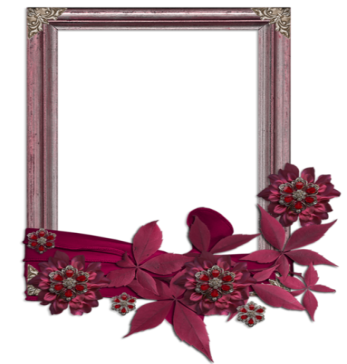 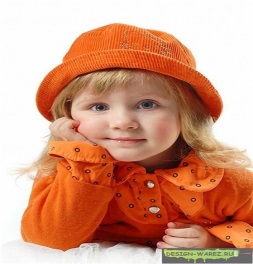 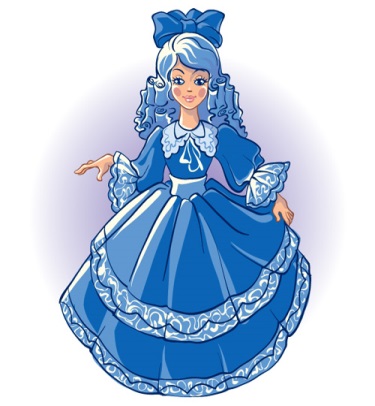 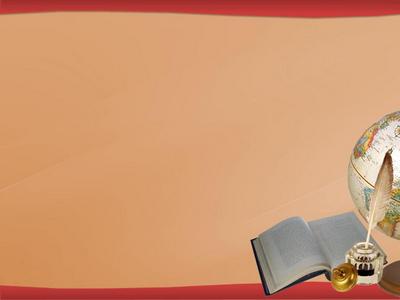 Тема: «Простое и сложное предложение»
Цели:
2.Учиться различать …и…
1.Познакомиться с … и …
3.Учиться ставить …
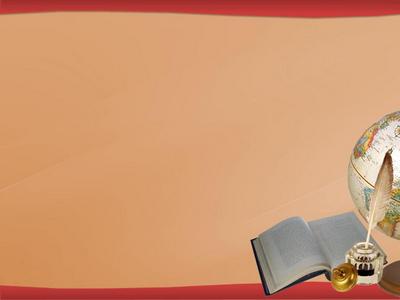 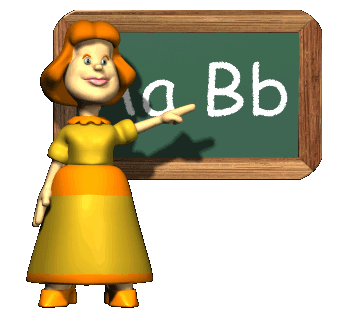 Спасибо 
за 
урок!